Маска
Косметическая маска
Кожа вокруг глаз очень нежная, часто подвергается отрицательным атмосферным воздействиям, поэтому ей необходимо дополнительное питание. В этом случае поможет маска против морщин.
Вратарская маска
Она сразу же сделалась самой отличительной чертой вратарской амуниции. Вратари почувствовали себя уверенней. Но они навсегда закрыли от публики свое лицо, свои эмоции. Взамен получив защиту и способ самовыражения.
Сварочная маска
Специальные очки, для людей с обостренной чувствительностью на свет и сварочный щиток с мгновенным затемнением при зажигании дуги.
Театральная маска
Маска используемая актёрами для перевоплощения.
Карнавальная маска
Эту маску может надеть любой человек, желающий на время праздника скрыть своё имя  и титул.
Кислородная маска
Эту маску надевают на лицо во время операций в качестве наркоза.
Защитная маска
Эта маска помогает человеку оставаться незаметным для врагов  или просто насекомых, например таких, как пчёлы.
Маска Зоре
Маска наиболее известного персонажа литературы и кино.
Медицинская повязка
Эта маска уберегает нас от инфекций передаваемых воздушно-капельным путём.
Маски из различных материалов
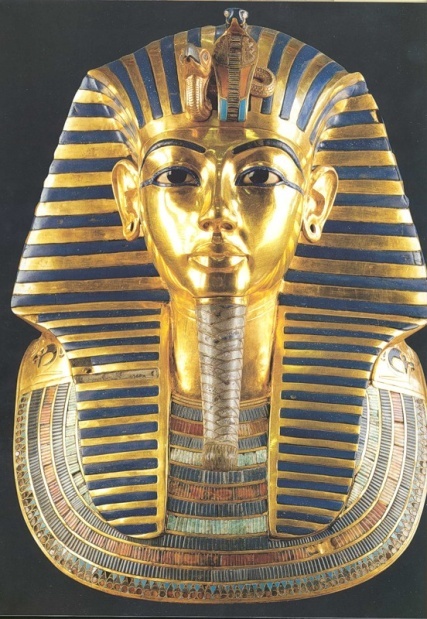 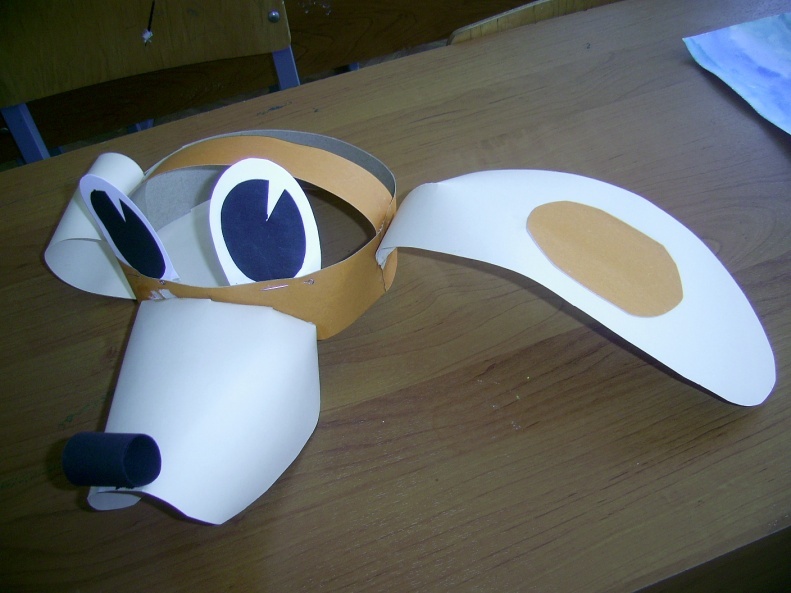 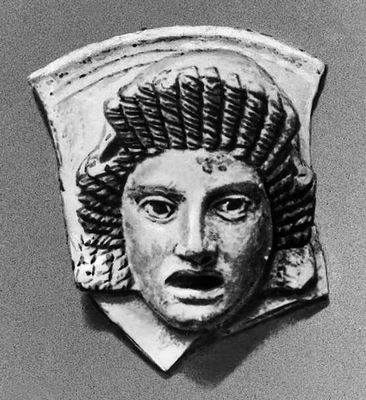 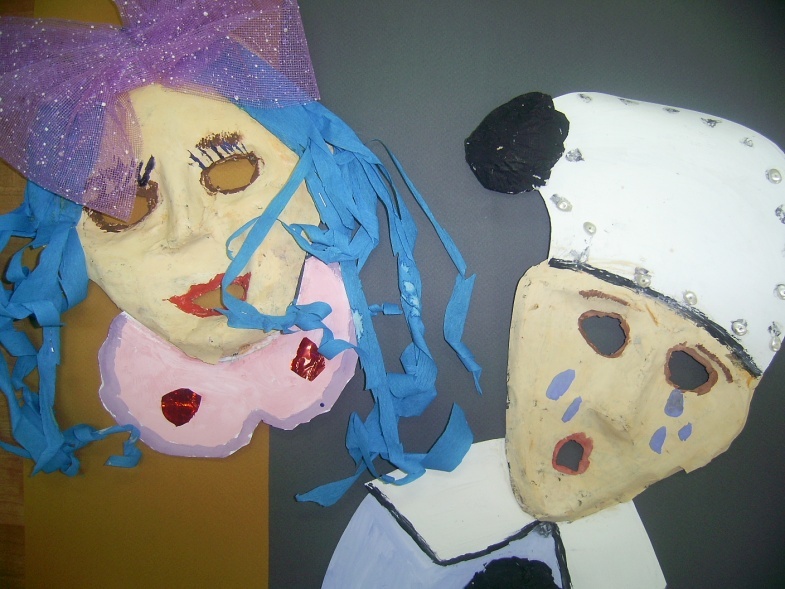 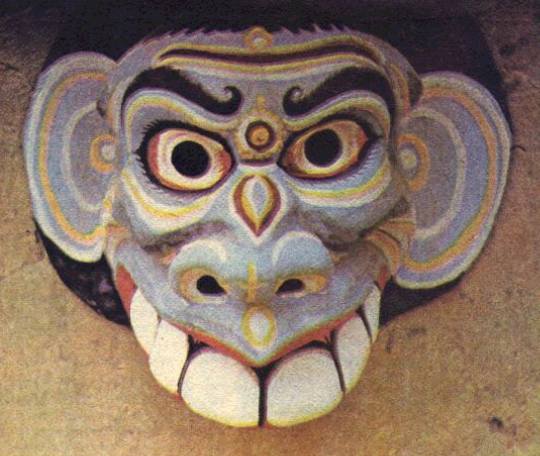 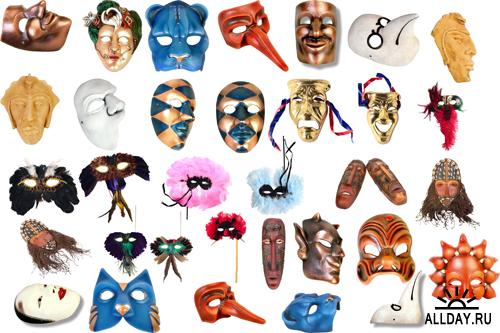 «Маска — мощный психологический фактор. В ней себя чувствуешь более защищено. И дело здесь не в килограммах стали и пластика. Наденьте на себя карнавальную маску — миллиметр картона и прочей мишуры — все: вы другой человек. Вы уверены в себе и защищены. Даже если в вас из пистолета стрелять, будете вести себя по-другому. Доля бесстрашия увеличится в несколько раз.»
Во все времена люди мастерили маски из различных материалов и рисовали их.
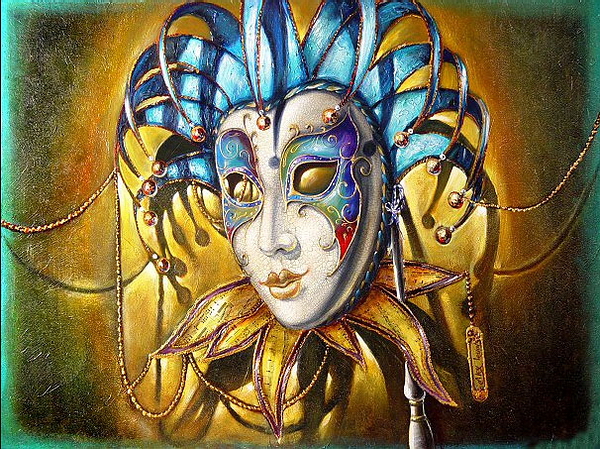 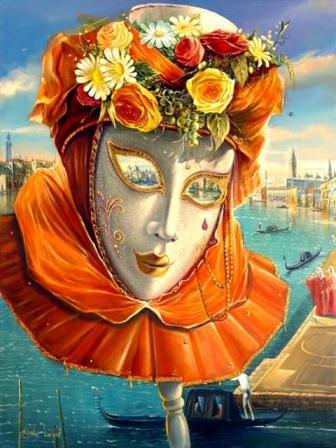 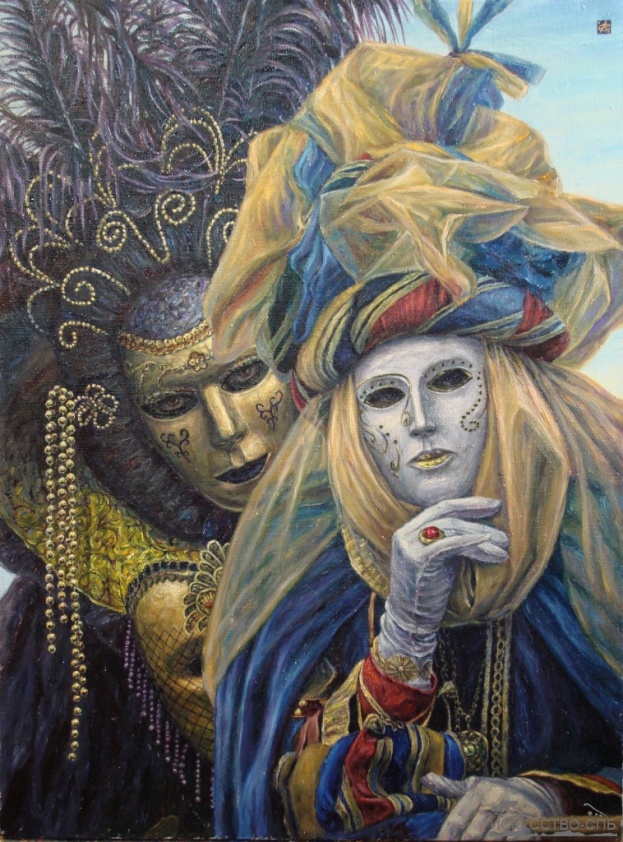 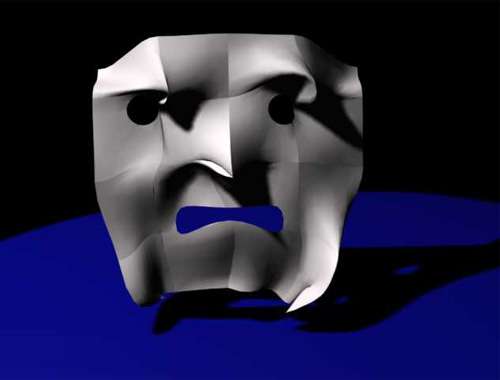 Настроение и образ
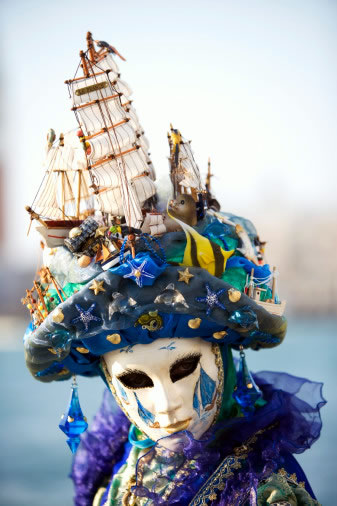 РИТУАЛЬНЫЕ МАСКИ РАЗНЫХ НАРОДОВ
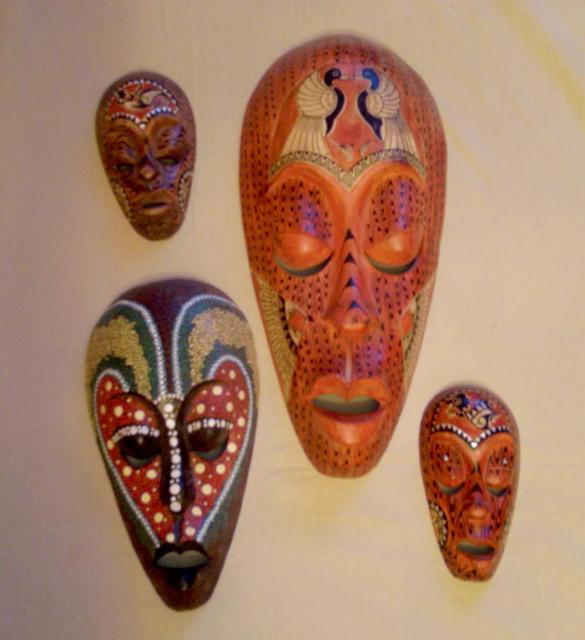 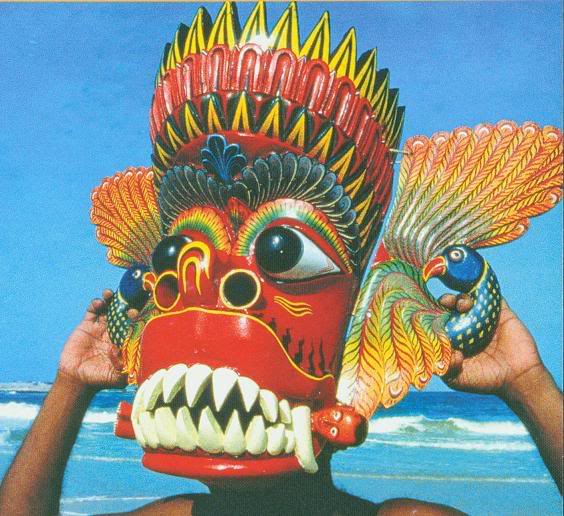 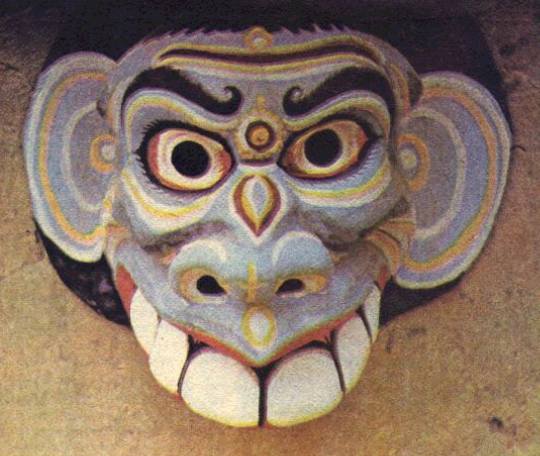 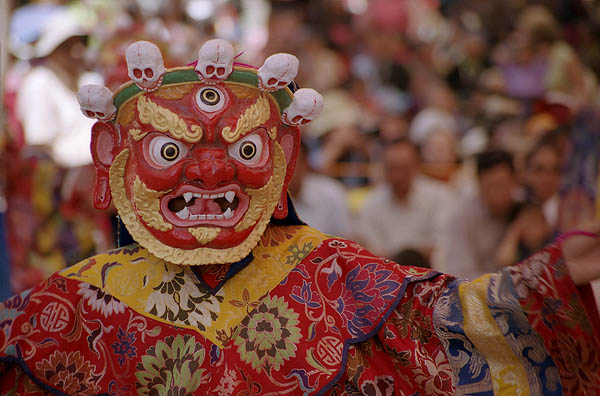 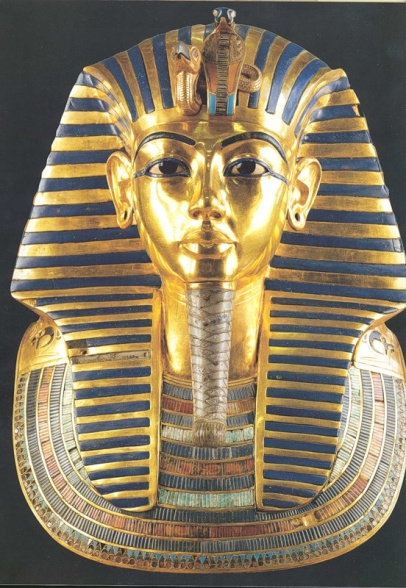 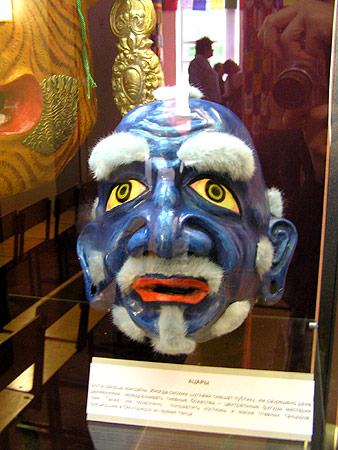 РИТУАЛЬНАЯ МАСКА ЖИТЕЛЯ ПЛАНЕТЫ  МАРС. Маска должна соответствовать следующим требованиям:
Выполнена из прочных, морозостойких  материалов
2. Не спадать с лица
3. Пропускать воздух
4. Выражать намерения готовности вступать в контакт с другими цивилизациями, но показывая собственную мощь и силу (Марс – бог войны).
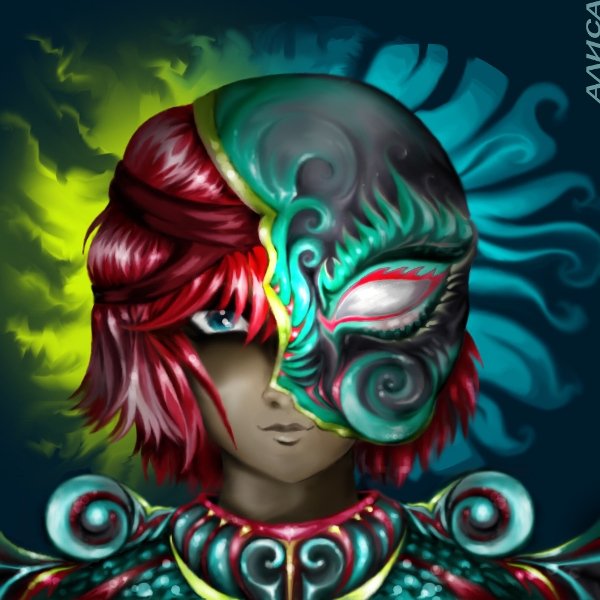 Желаю творческих успехов.
Работу выполнили художники – дизайнеры 3 класса  ГОУ СОШ №……….
Наиболее интересными работами, заслуживающими интерес корпорации по производству ритуальных  масок неизученных планет, признаны работы следующих учащихся:…..
Авторы лучших работ получают премию в виде 5, а всем остальным участникам творческой работы мы желаем не вешать нос и продолжить работу над совершенствованием маски и техники.
СПАСИБО ЗА УРОК!